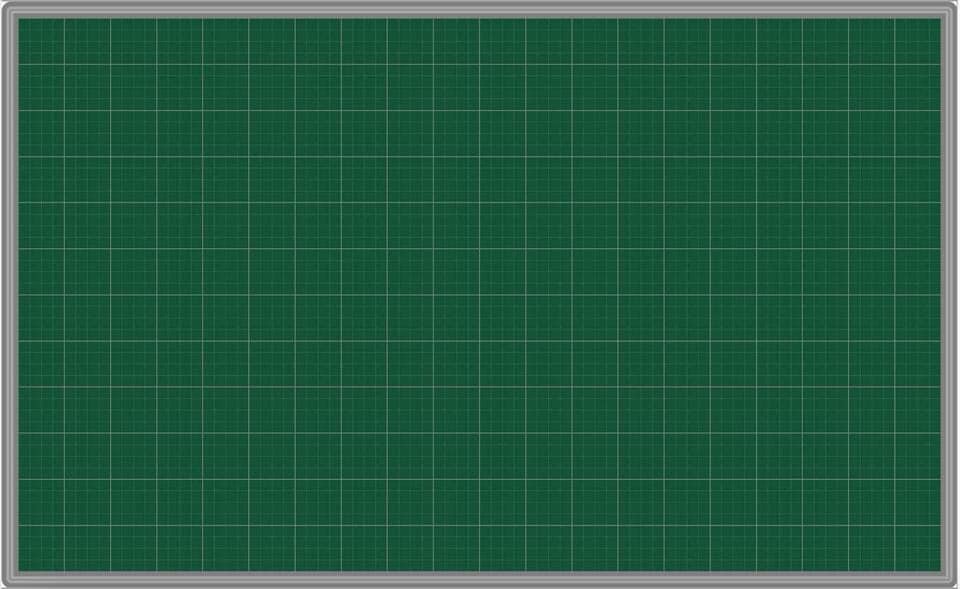 Toán
Bài: Mi-li-mét Tiết 2
1. Số ?
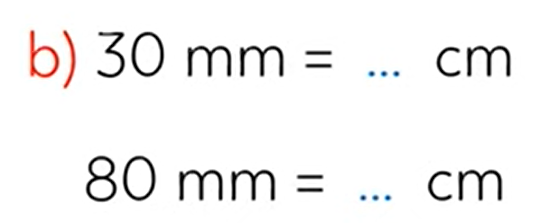 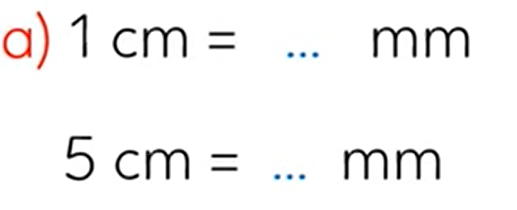 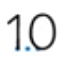 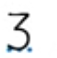 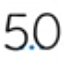 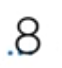 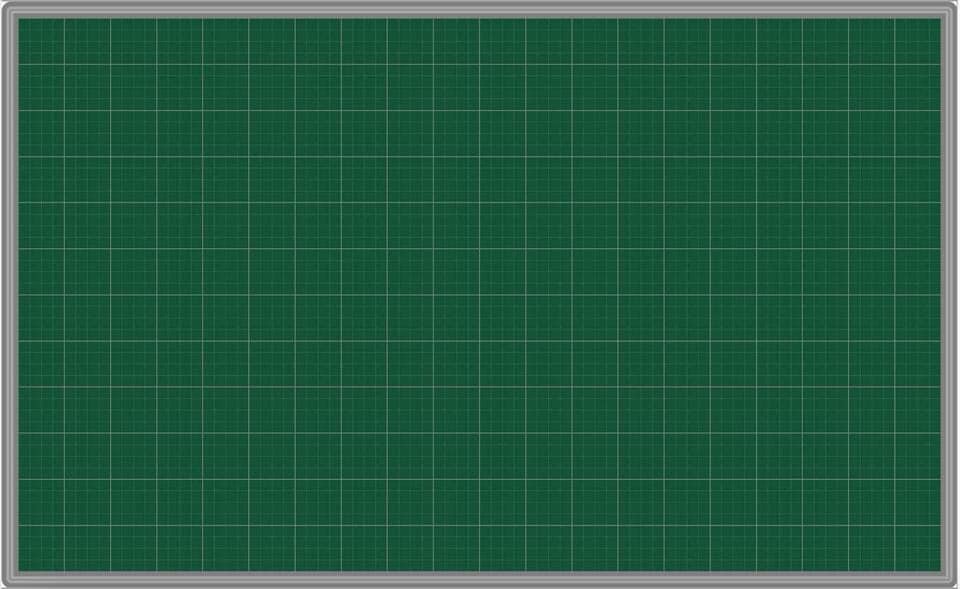 Toán
Bài: Mi-li-mét Tiết 2
2. Số ?
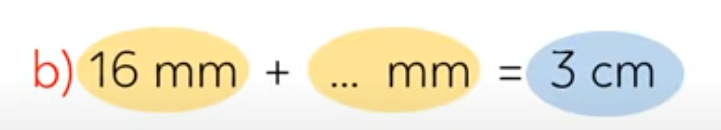 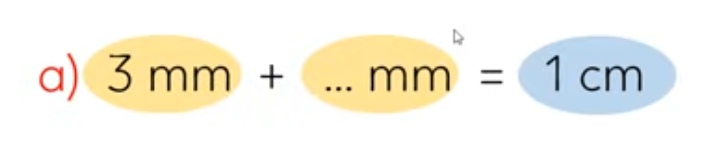 7
14
7
+
=
3mm
10 mm
mm
30 mm
mm
16 mm +
14
=
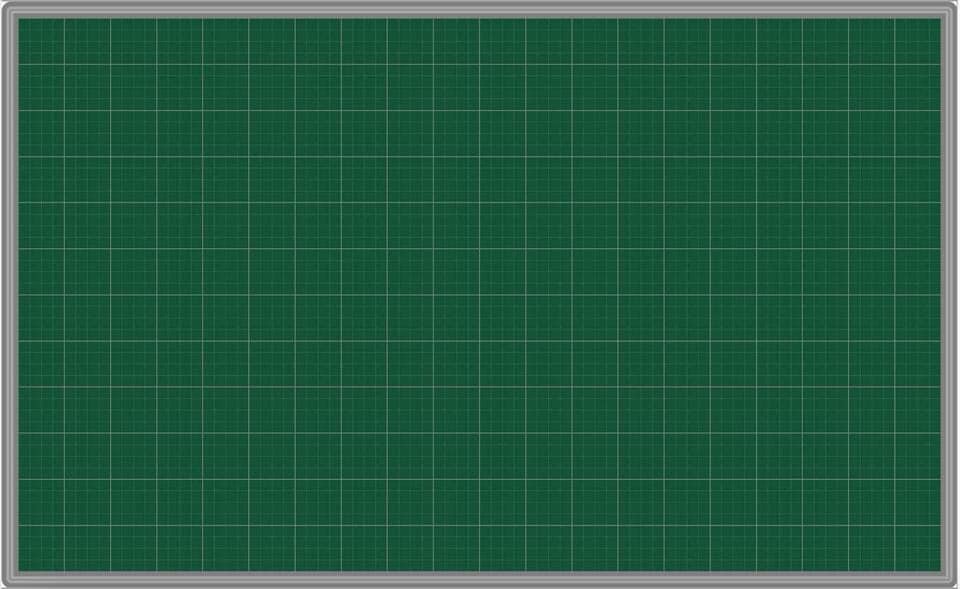 Toán
Bài: Mi-li-mét Tiết 2
3. Thay … bằng  mm, cm,dm,m ?
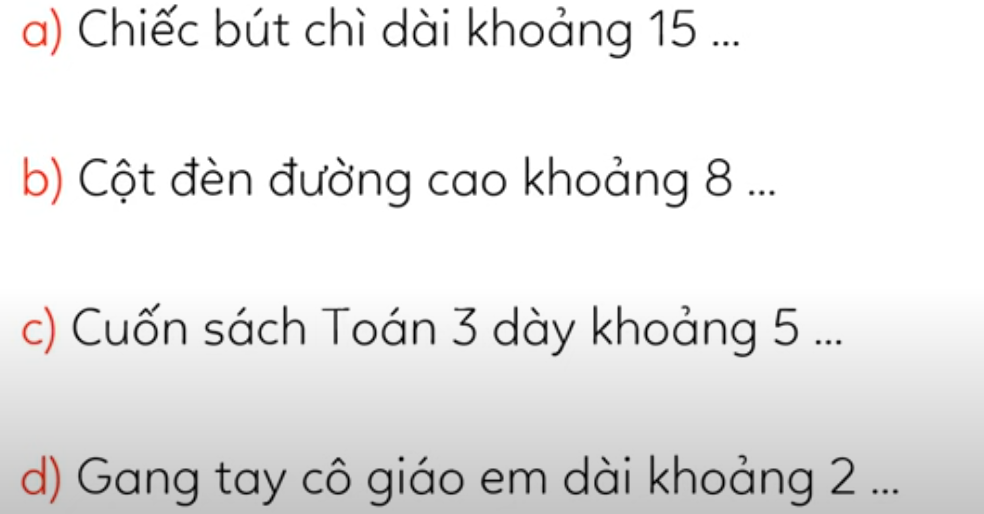 cm
m
mm
dm
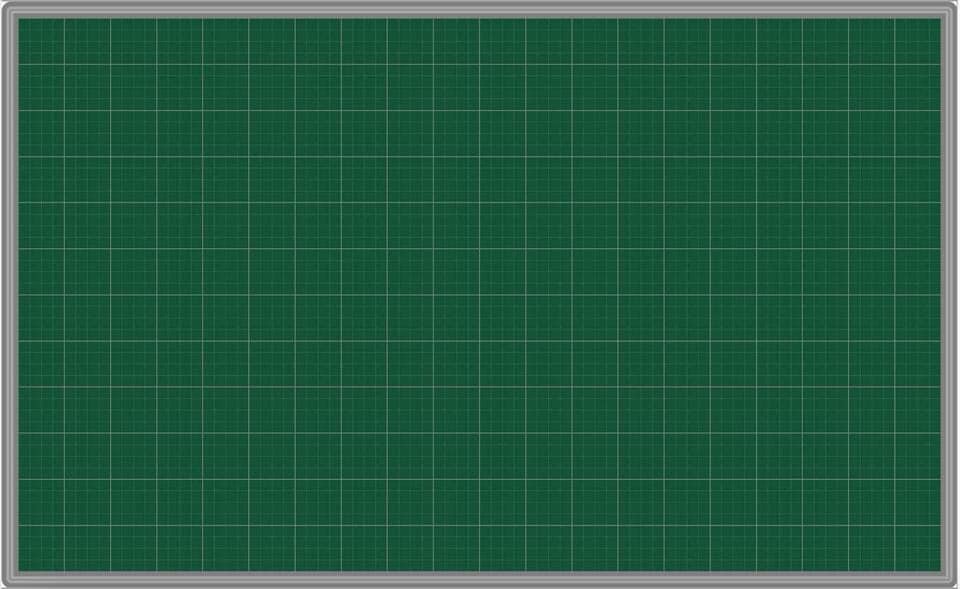 Toán
Bài: Mi-li-mét Tiết 2
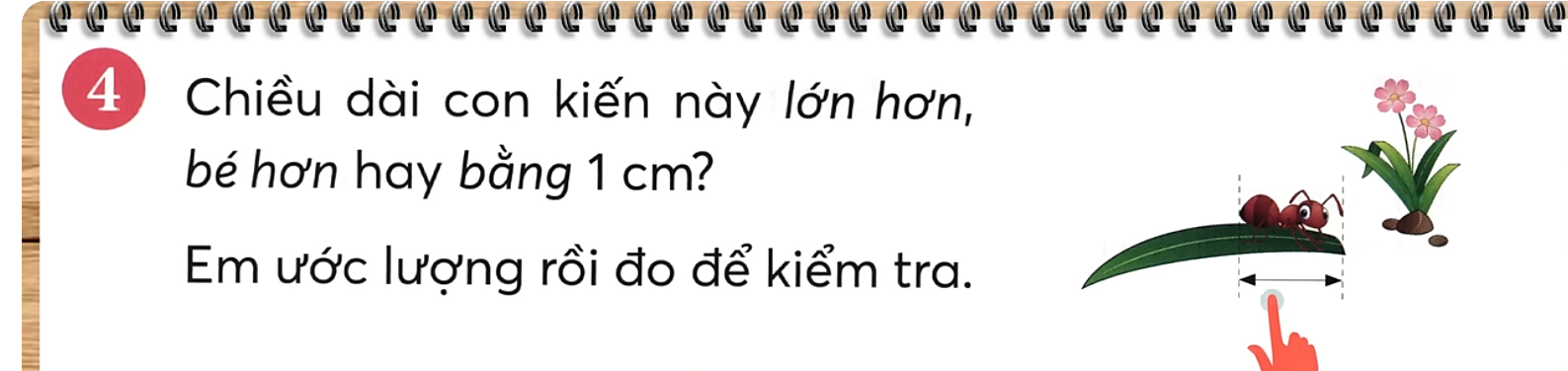 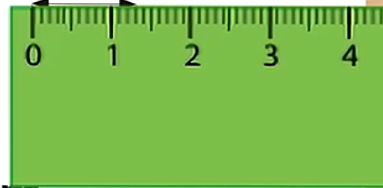 Con kiến lớn hơn 1 cm